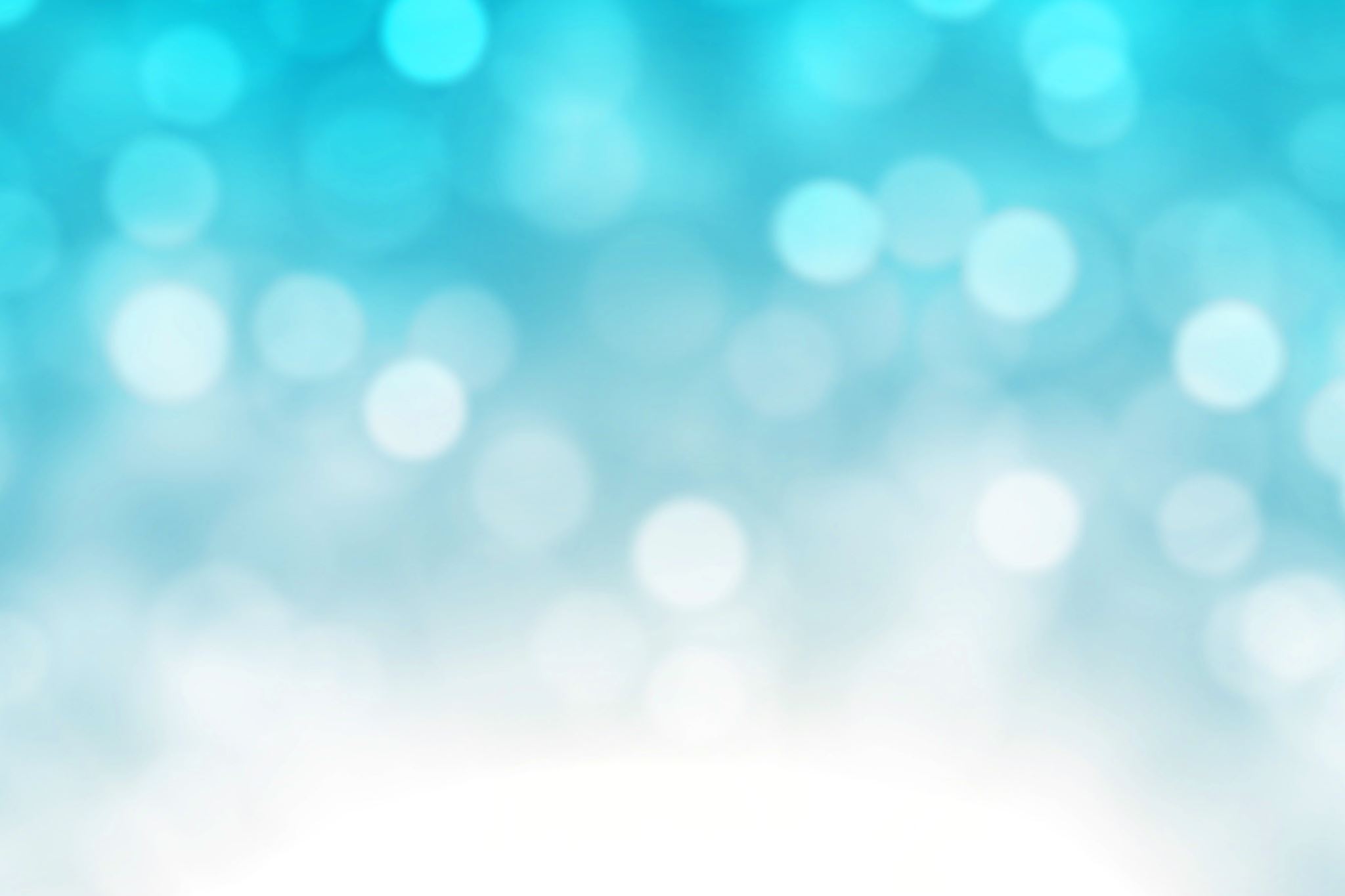 قانون التنفيذ
المحاضرة« ١»
أطراف التنفيذ
طالب التنفيذ{ الطرف الإيجابي} الدائن – صاحب الحق 

المنفذ ضده { الطرف السلبي} المدين 

الغير: ليس طرفا من أطراف التنفيذ إلا أنه قد يشترك في إجراءات التنفيذ
ثانيا :المنفذ ضده :

هو الشخص الذي يقدم طلب ضده طلب التنفيذ، وهو من يتحمل بالالتزام الثابت  في السند التنفيذي.




شروطه : 

-الصفة 
-الأهلية
أولا :طالب التنفيذ :
يقصد به بطالب التنفيذ الشخص الذي يطلب إجراء التنفيذ الحبري أو ممثله القانوني في ذلك و يسمى بالحاجز أذا كان التنفيذ يتم عن طريق الحجز و البيع و هو الدائن لأنه صاحب الحق الذي يتضمنه السند التنفيذي الذي يجري التنفيذ اقتضاء له ، و يسمى أيضا بالمنفذ ضده لأن التنفيذ يتم بناء على طلبه.

نظام التنفيذ السعودي نص على أنه ينبغي يشتمل طلب التنفيذ على عدة بيانات.

شروطه:
-الصفة
-الأهلية
ثالثا: الغير
الغير في إجراءات التنفيذ:

شروطه:
مصطلح الغير في نصوص النظام السعودي:  إذا كان الدائن بدين مستقر حال الأداء- و لو لم يكن بيده حكم قابل للتنفيذ – أن يطلب إيقاع الحجز التحفظي على ما يكون لمدينه لدى الآخرين من الديون.

المادة ستين من الفصل الرابع:
رابعا: قاضي التنفيذ
هو رئيس دائرة التنفيذ و قضاتها، قاضي دائرة التنفيذ ، قاضي المحكمة الذي يختص بمهمات قاضي التنفيذ و ذلك بحسب الحال.


الاختصاص النوعي:
سلطة التنفيذ الجبري لقاضي التنفيذ و الإشراف على الإجراءات.
إصدار الأوامر المتعلقة بالتنفيذ{ بيانات أوامر قاضي التنفيذ- طبيعة قرارات قاضي التنفيذ}
الفصل في منازعات التنفيذ { المنازعات التي يختص بها قاضي التنفيذ و الموضوع}
أولا: الاختصاص المكاني لقاضي التنفيذ
معايير تحديد الاختصاص المكاني لقاضي التنفيذ:

١-في دائرة المحكمة التي أصدرت السند التنفيذي
٢-في مكان الجهة التي أنشئ المحرر في منطقتها
٣-في موطن المدين
٤- في موطن عقار المدين أو أمواله المنقولة.
الاختصاص المكاني
١-في قضايا الحضانة و الزيارة 
٢-في غير قضايا الحضانة و الزيارة
ثانيا: كيفية و إجراءات الإنابة في إجراءات التنفيذ